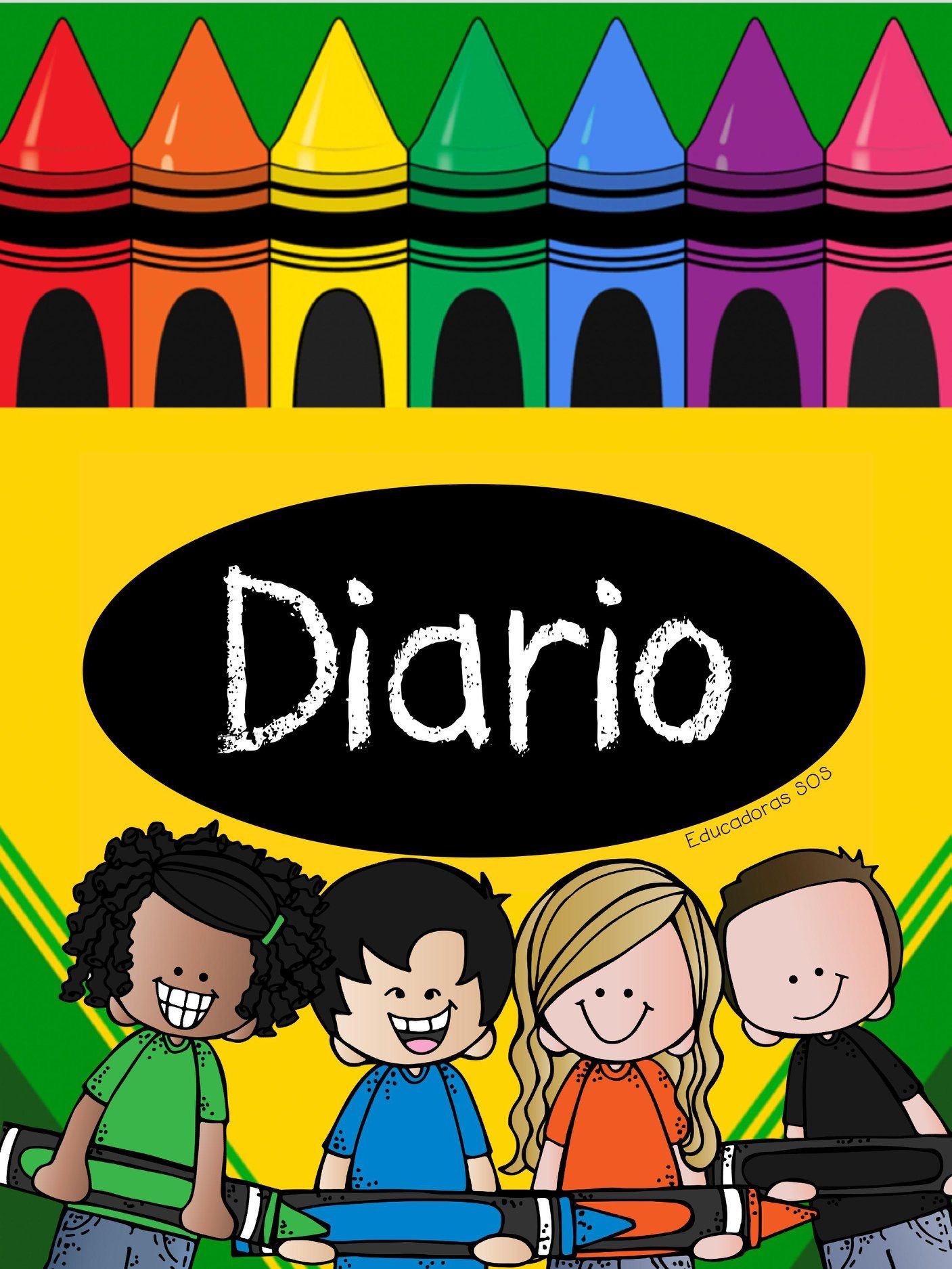 Diario de la alumna
Jardín de Niños “Victoria Garza Villarreal”Educadora: Gabriela Morin de la Rosa.  Practicante: Montserrat Vazquez Espinoza.
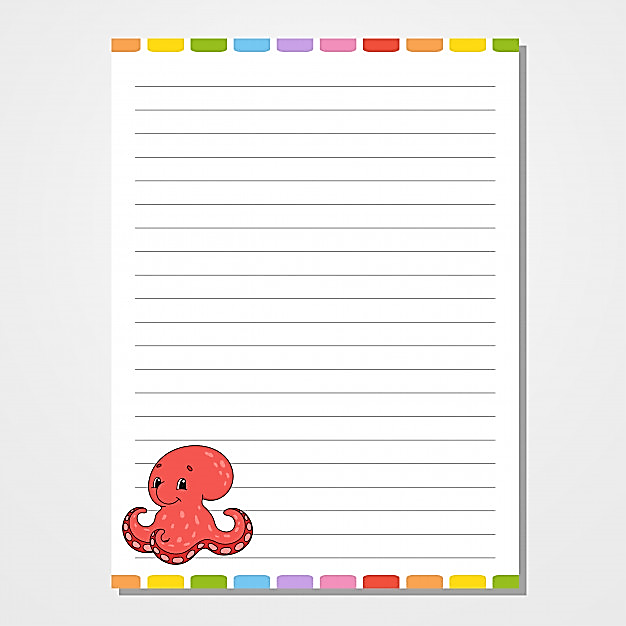 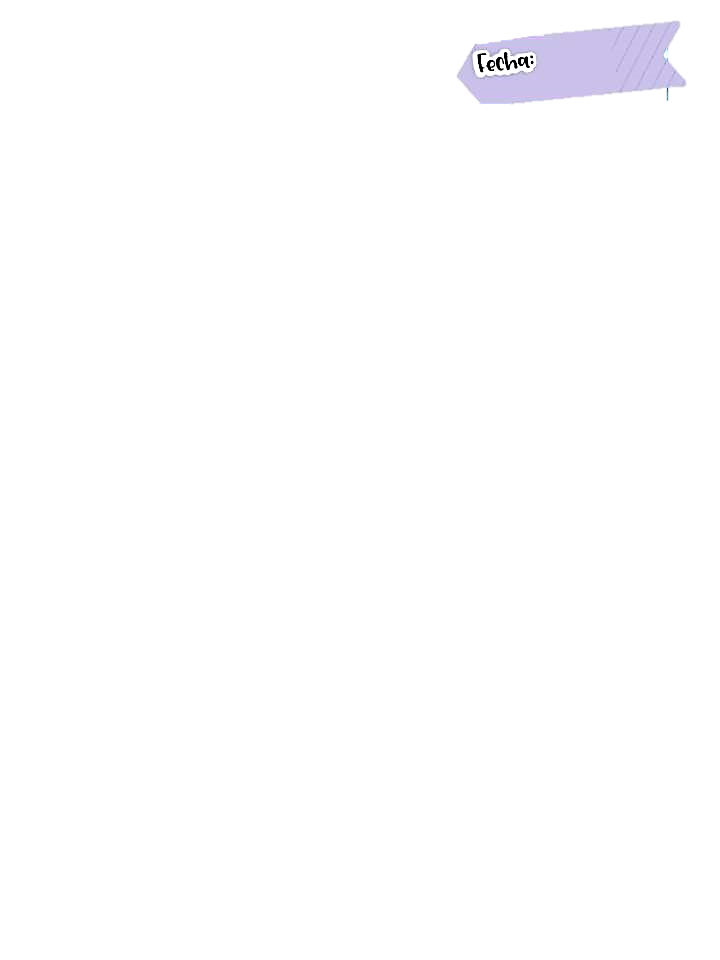 21/04/2021
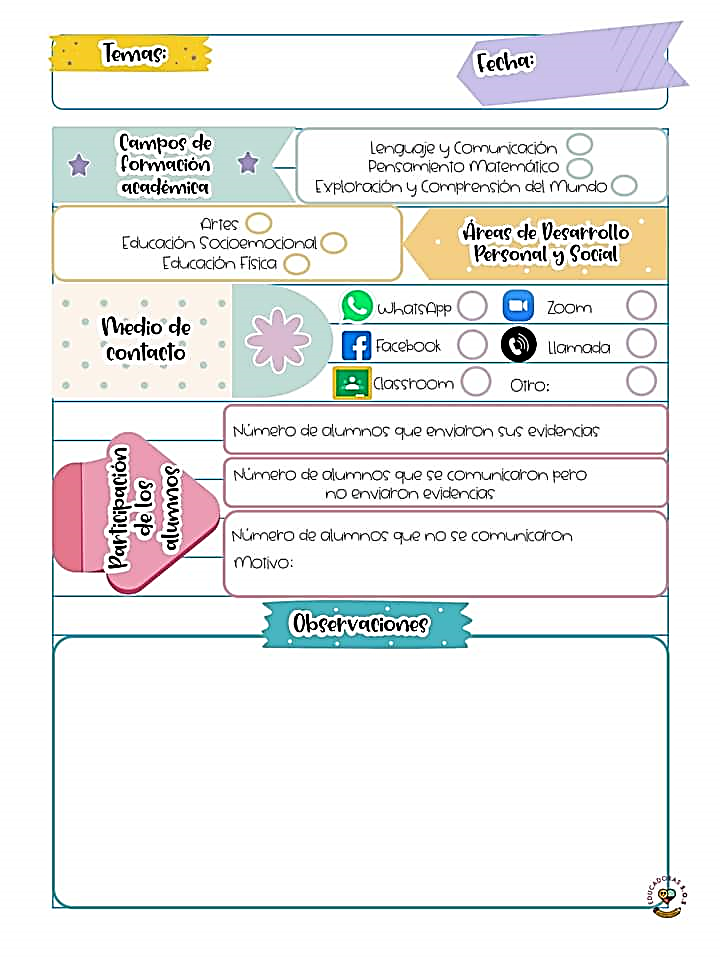 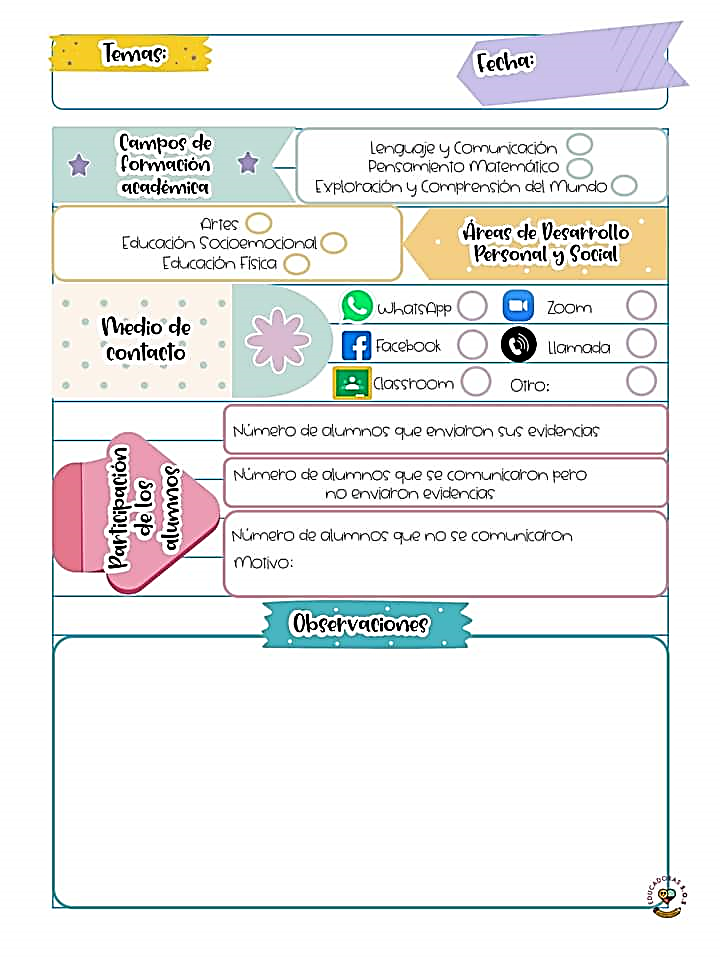 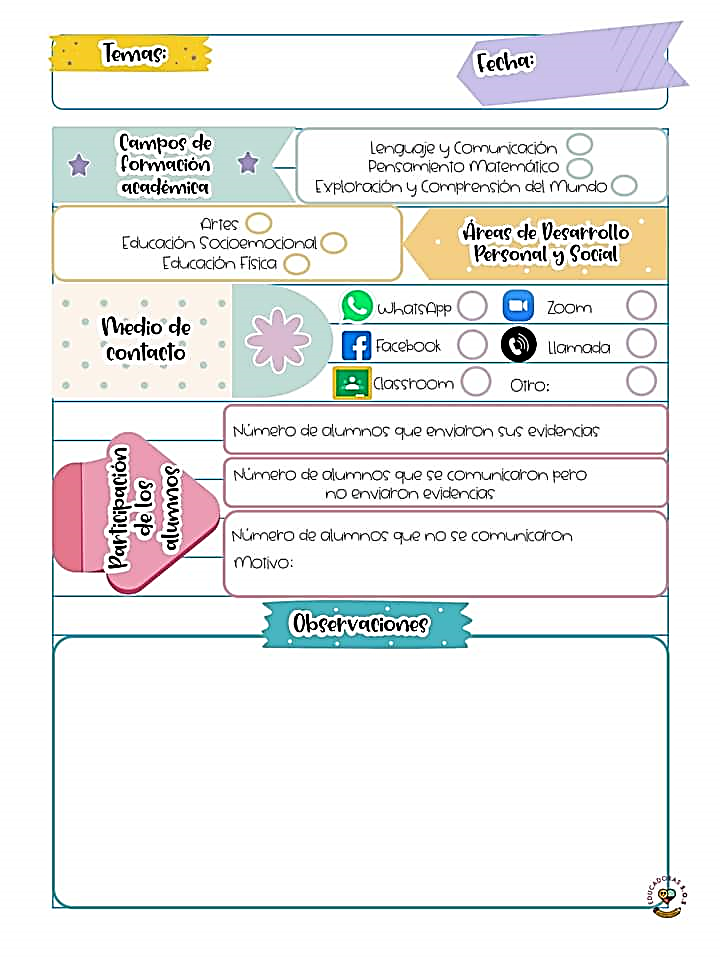 6 alumnos en la clase en línea.
Los padres de familia tienen la oportunidad de mandar todas las evidencias de las semanas el día viernes.
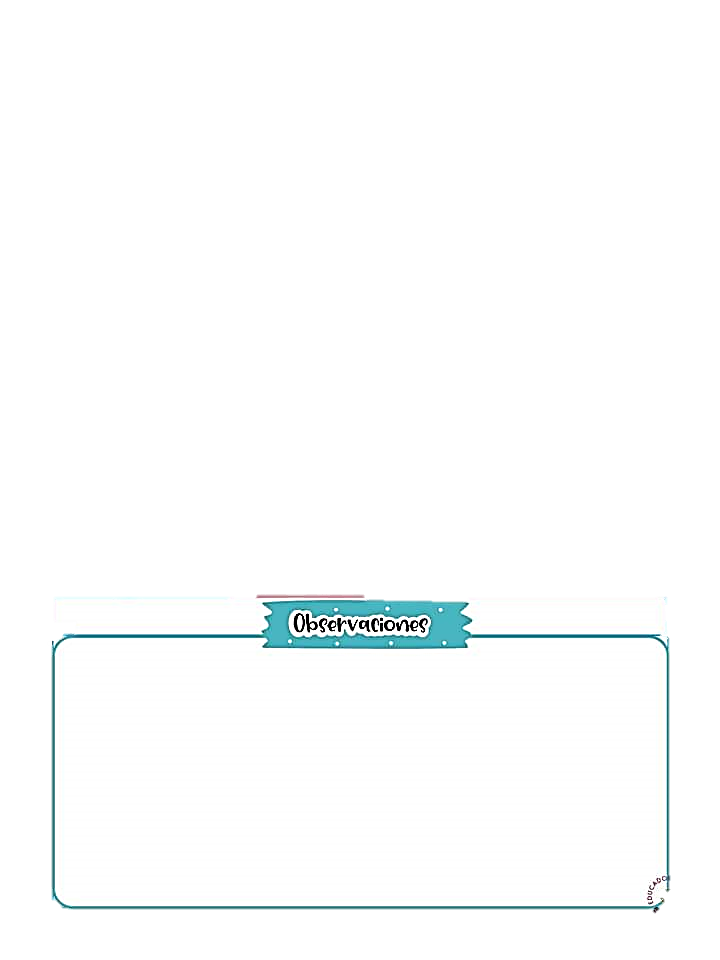 El día de hoy la clase en línea se aplicaron actividades del campo de pensamiento matemático, donde a los alumno se les solicito un tangram, al principio de la clase se les cuestiono si sabían lo que era, que se podía hacer con el, que figuras lo formaban y cuantas piezas eran en total, posteriormente se les pidió que reprodujeran las figuras que se mostraban en el pizarrón, preguntando que figuras eran, para después darle las libertad de que ellos construyeran la figura que quisieran, explicando como utilizaban las piezas del tangram, al final se les cuestiono sobre que figura les gusto mas , cual les costo mas trabajo realizar y que si creen que se pueden formar algunas otras.